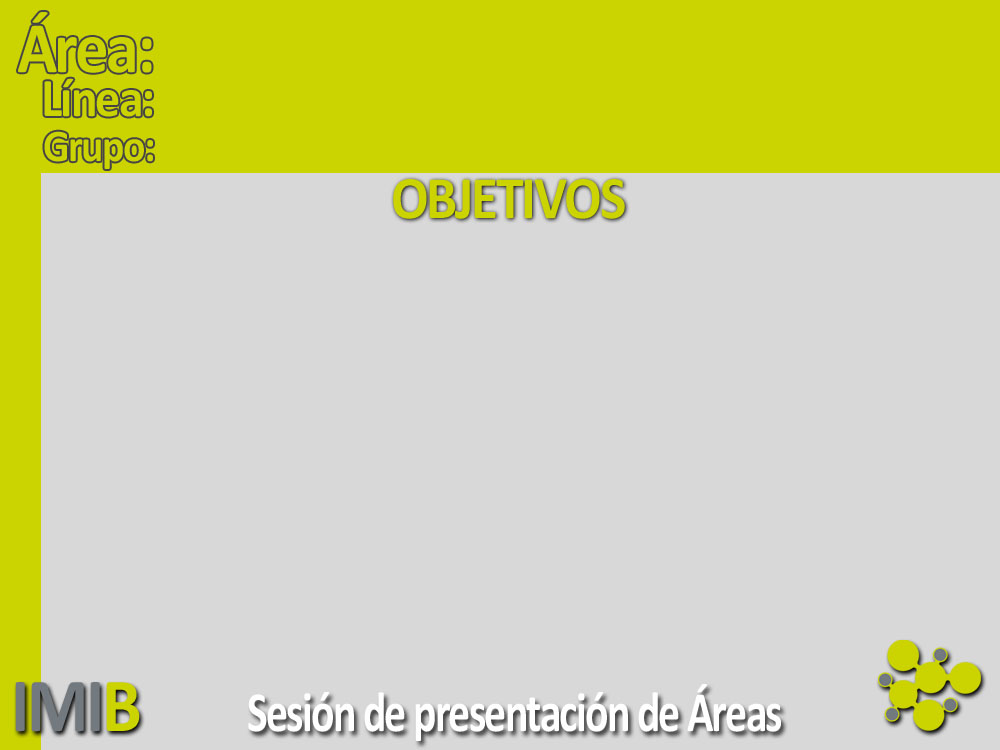 6
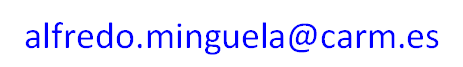 3
Microbiologia Clínica/Medicina Tropical
Resistencia ATBs
Epidemiología 
patógenos IH
Chagas
Leishmaniosis
Microbiología Clínica
Medicina Tropical
Envoltura celular bacteriana/
.Resistencia ATBs:
-Daptomicina
-Polimixinas
NELA
Microbiota/Asma
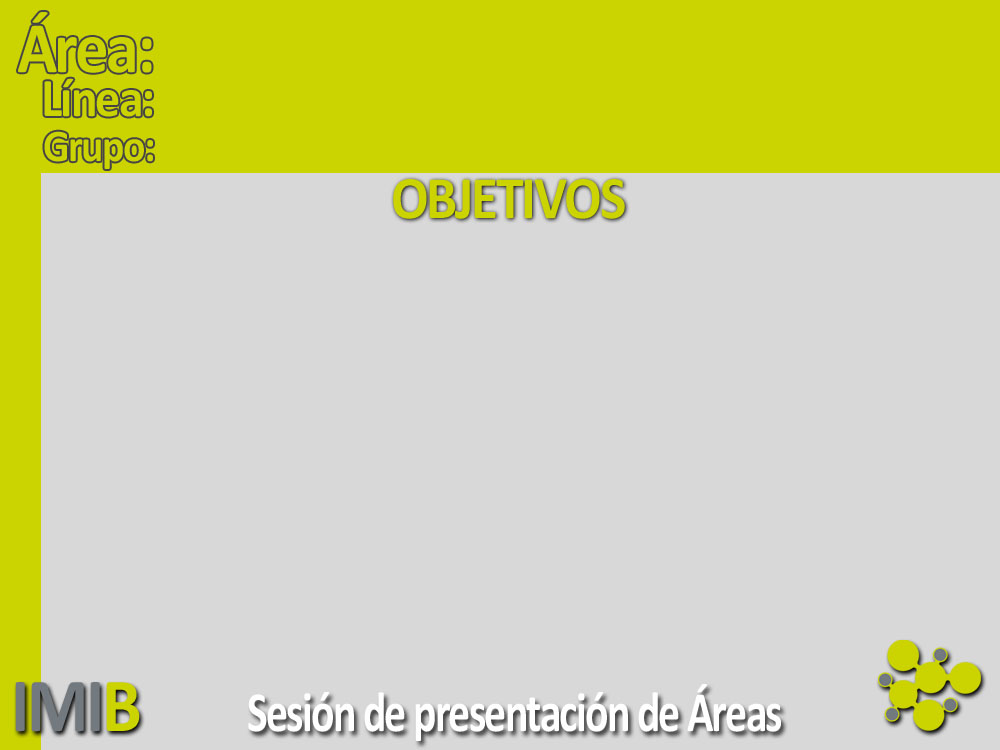 6
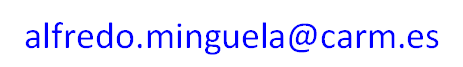 3
Microbiología clínica/Medicina tropical
Equipo de Medicina Tropical:
-M. Segovia, B. Carrilero, L. Murcia, E. Berriatúa.
-Estudiantes de Tesis Doctoral y de Máster.

Equipo de Microbiología Clínica:
-M. Segovia, G. Yagüe, P.L. Valero, C. Salvador.
-Estudiantes de Tesis Doctoral y de Máster.
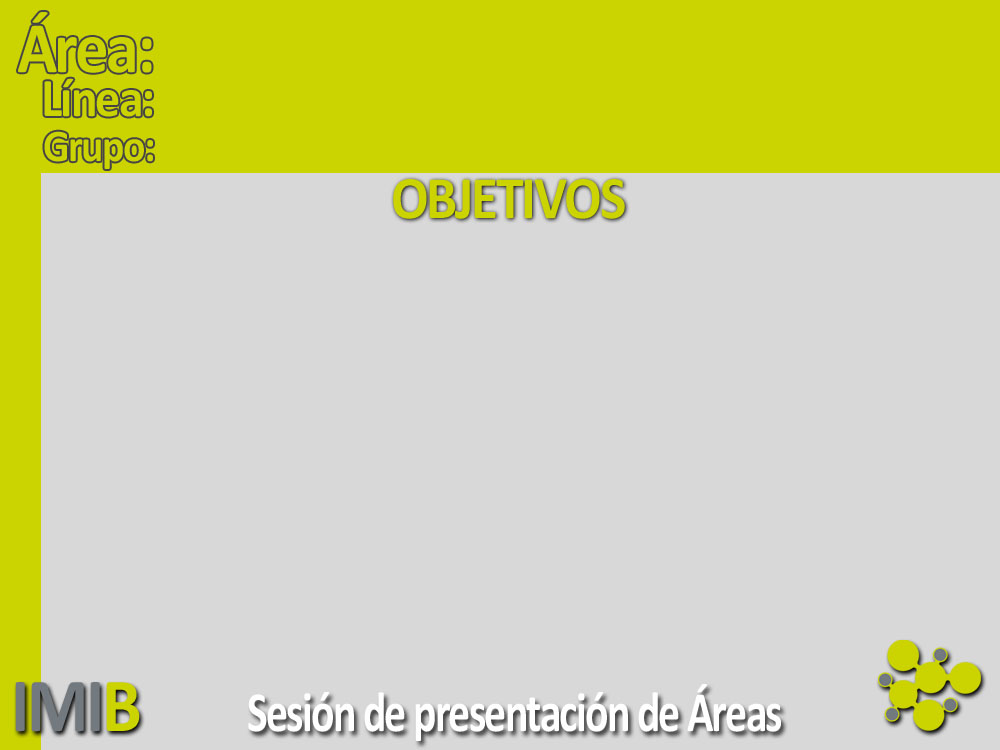 6
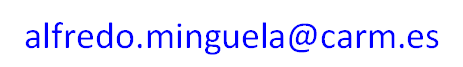 3
Microbiología clínica/Medicina tropical
Medicina Tropical
Evaluación de biomarcadores en el diagnóstico y 	respuesta al tratamiento en la enfermedad de 	Chagas (congénita y crónica).

2. Estudio de prevalencia y factores de riesgo de 	leishmaniosis en animales y personas en la Región 	de Murcia.
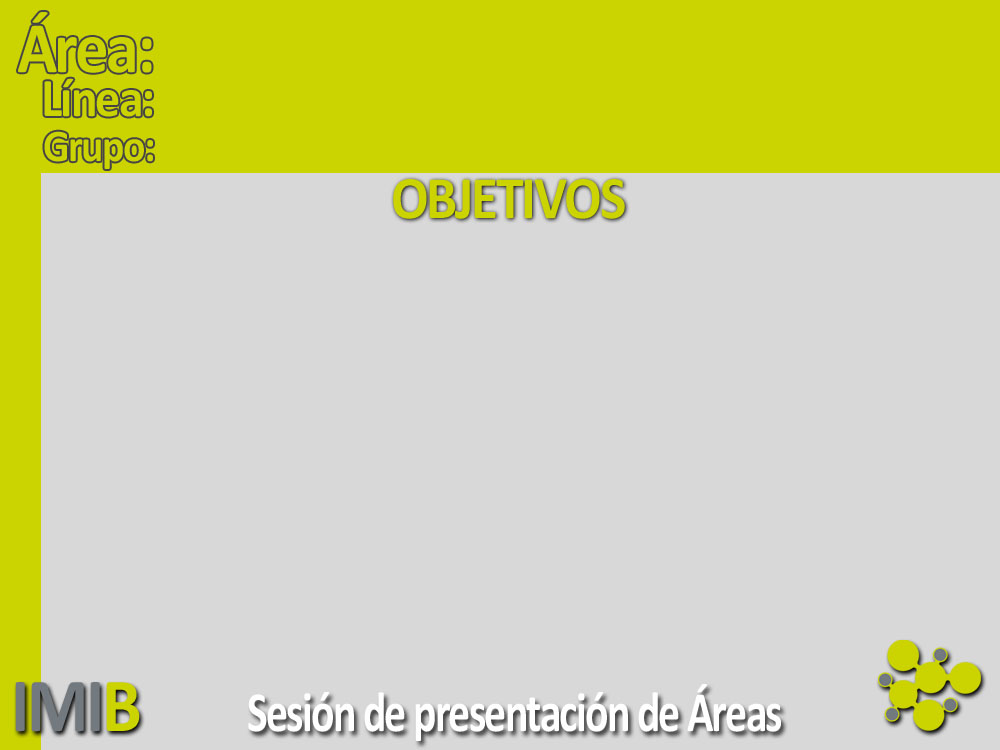 6
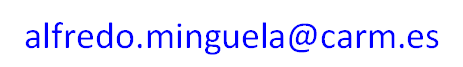 3
Microbiología clínica/Medicina tropical
Microbiología Clínica I
3. Estudio de la prevalencia y entorno genético de genes 	codificadores de BLEEs, genes codificadores de 	resistencia a fluoroquinolonas de localización 	plasmídica y otros genes de resistencia en 	enterobacterias y bacilos Gram-negativos no 	  	fermentadores.
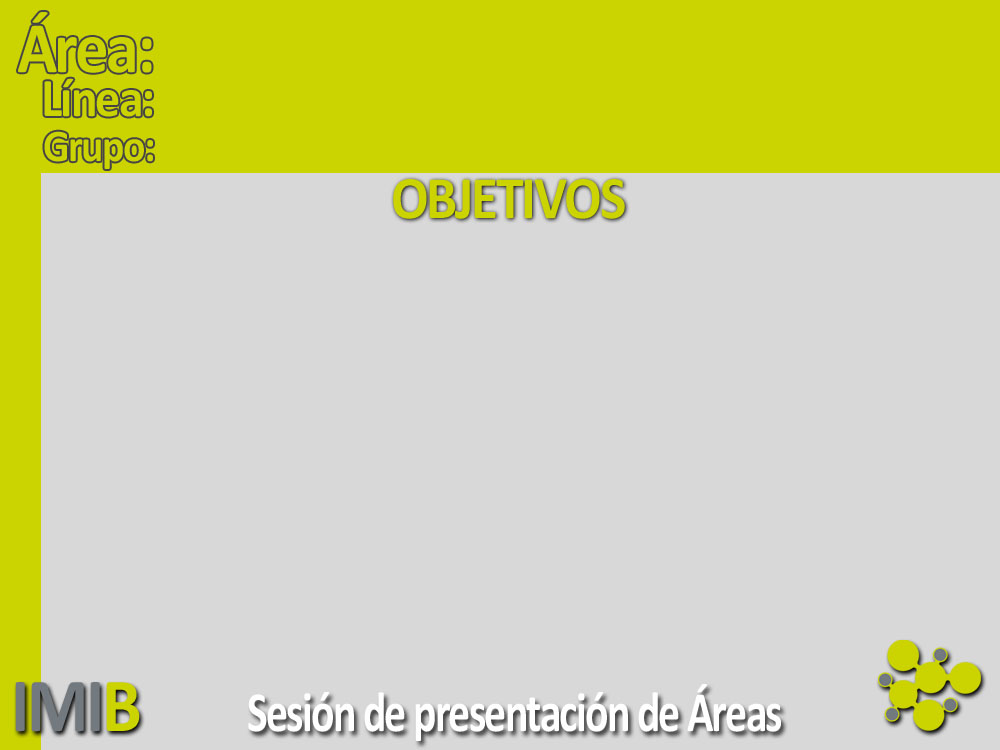 6
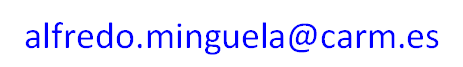 3
Microbiología clínica/Medicina tropical
Microbiología Clínica II
4. Análisis de la composición lipídica de la envoltura 	celular de bacterias Gram-positivas (Staphylococcus 	y otras) y su relación con la resistencia a 	daptomicina.
5. Idem en Gram-negativas y su relación con la resistencia 	a polimixinas.
6. (Idem en micobacterias y su relación con patogenia de 	micobacteriosis y tuberculosis).
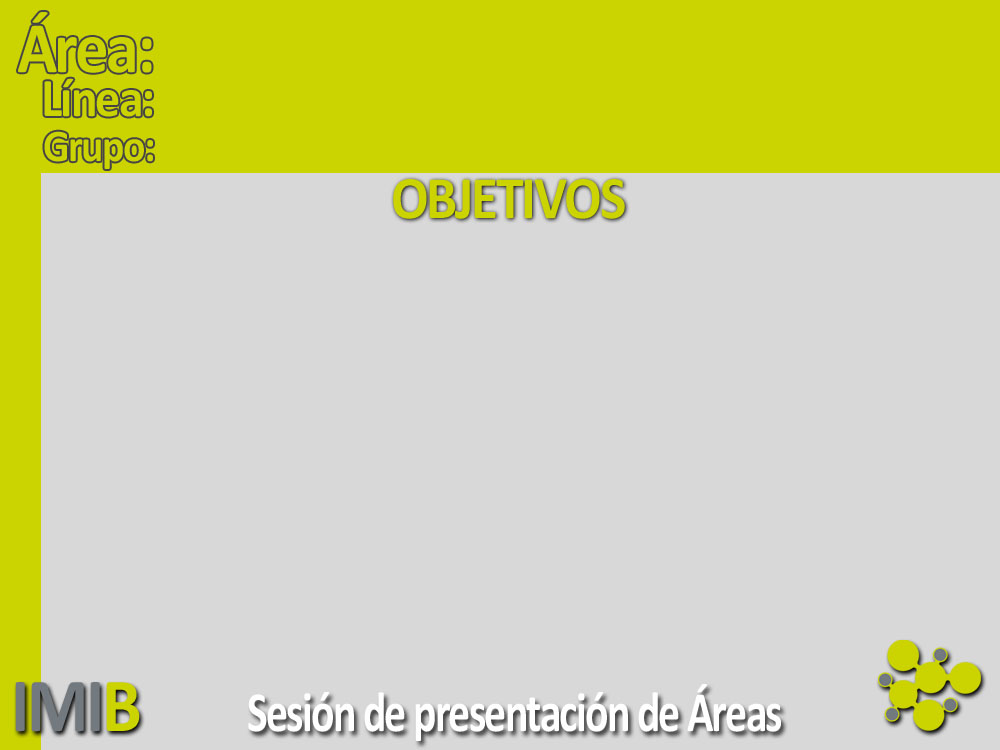 6
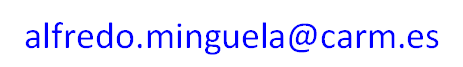 3
Microbiología clínica/Medicina tropical
Microbiología clínica III
7. Estudio del microbioma (madres/recién nacidos) y su relación con asma (NELA):
	-tracto respiratorio
	-tracto intestinal

-Visión global: productos estructurales bacterianos (GC-MS).
-Visión taxonómica: metagenómica.
-Visión funcional: fenotipo y genotipo de microorganismos relevantes: cultivo, identificación, MALDI-TOF, análisis molecular (resistencias, det. patogenicidad).
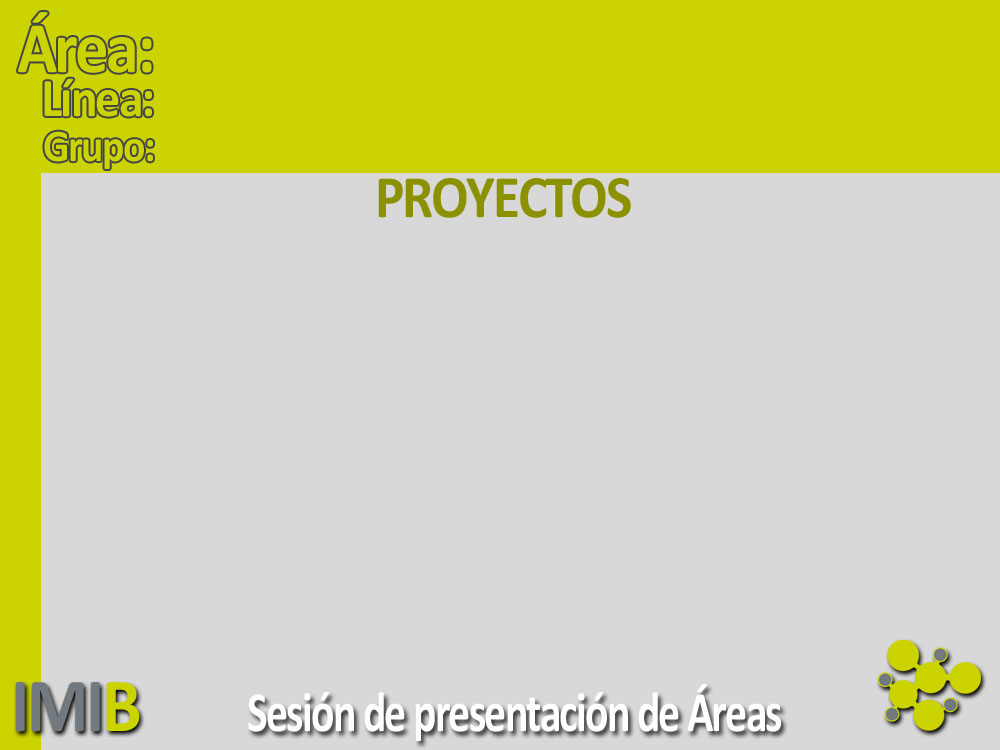 6
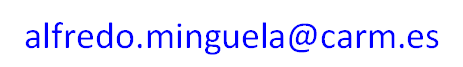 3
Microbiología Clínica/Medicina Tropical
Medicina Tropical
1. Desarrollo y validación de biomarcadores de la enfermedad de Chagas y de  inmunoterapias frente a la infección por Trypanosoma cruzi y Leishmania infantum 
Red de Investigación de Centros de Enfermedades (RICET) del Sistema Nacional de Salud.
Importe: 90576 euros.
Duración: desde 01/01/2013 hasta 31/12/2016.
IP: Manuel Segovia Hernández.
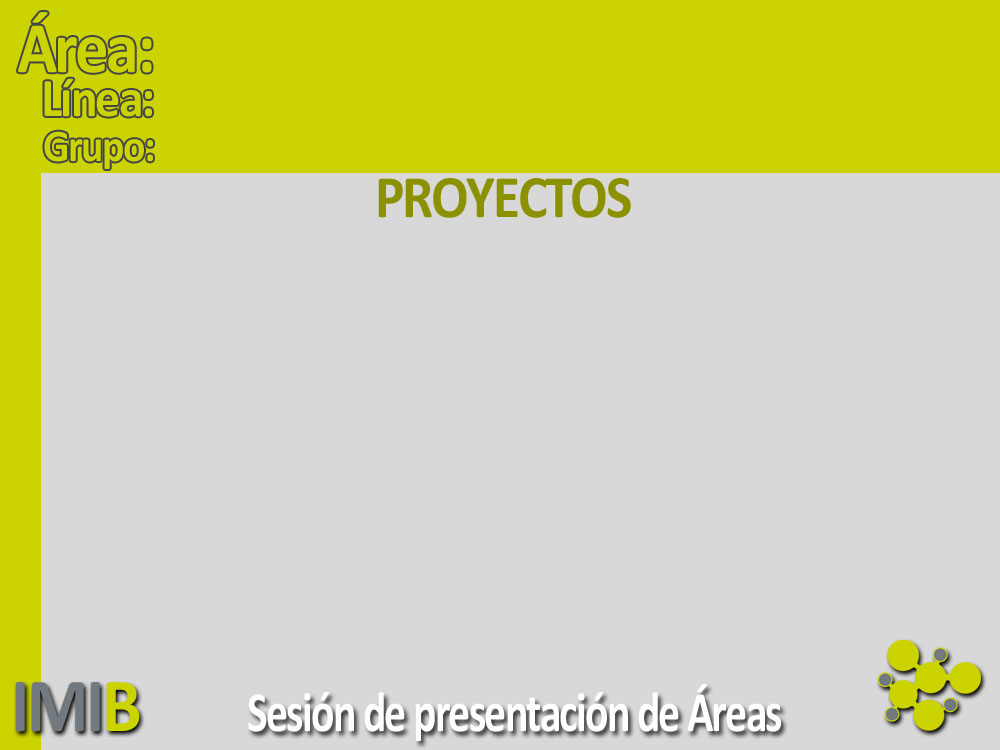 6
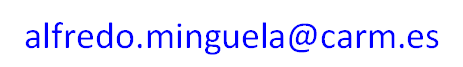 3
Microbiología Clínica/Medicina Tropical
Medicina Tropical
2. Diseño de enfoques de tipo molecular e inmunológico para el control de la enfermedad de Chagas.
Ministerio de Economía y Competitividad. Agencia Estatal Consejo Superior de Investigaciones Científicas (CSIC).
Importe:121.000 euros.
Duración: desde 01/01/2014 hasta 31/12/2016.
IP: Manuel Carlos López López.
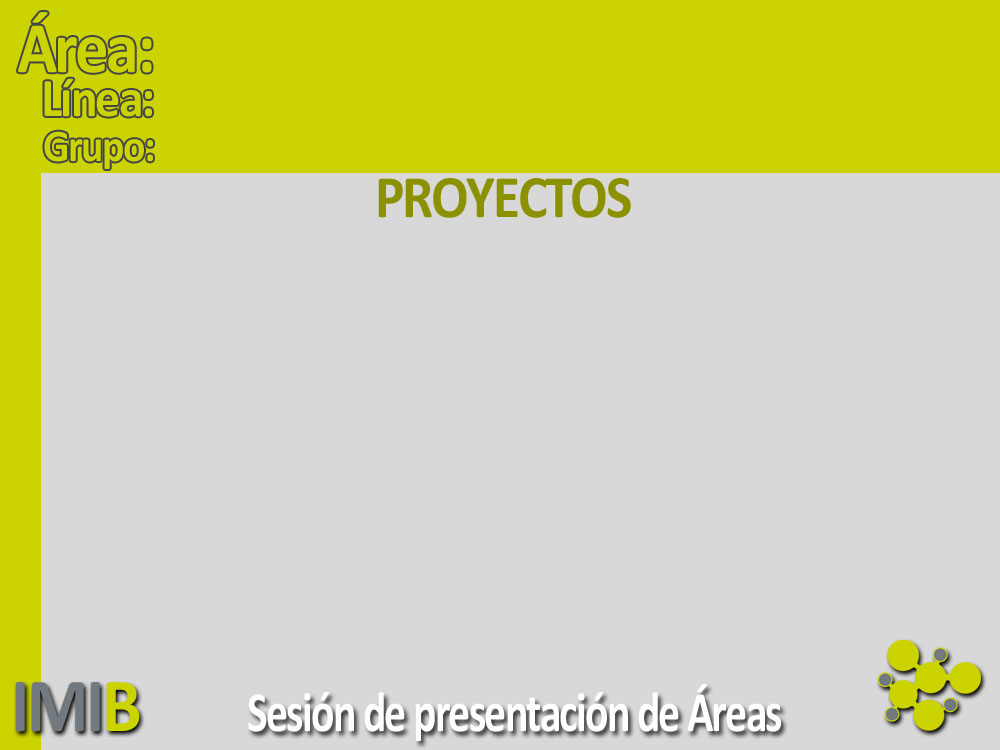 6
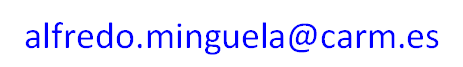 3
Microbiología Clínica/Medicina Tropical
Medicina Tropical
3. Nuevos avances en la entomología, epidemiología y control de la leishmaniosis periurbana y la patogenia de la leishmaniosis asintomática.
IP: Eduardo Berriatúa Fernández de Larrea.
Entidad Financiadora: Ministerio de Economía y Competitividad.
Cuantía de la subvención: 63000 euros.
Duración, desde: 2014 hasta: 2016.
Tipo de Participación: Investigador Principal.
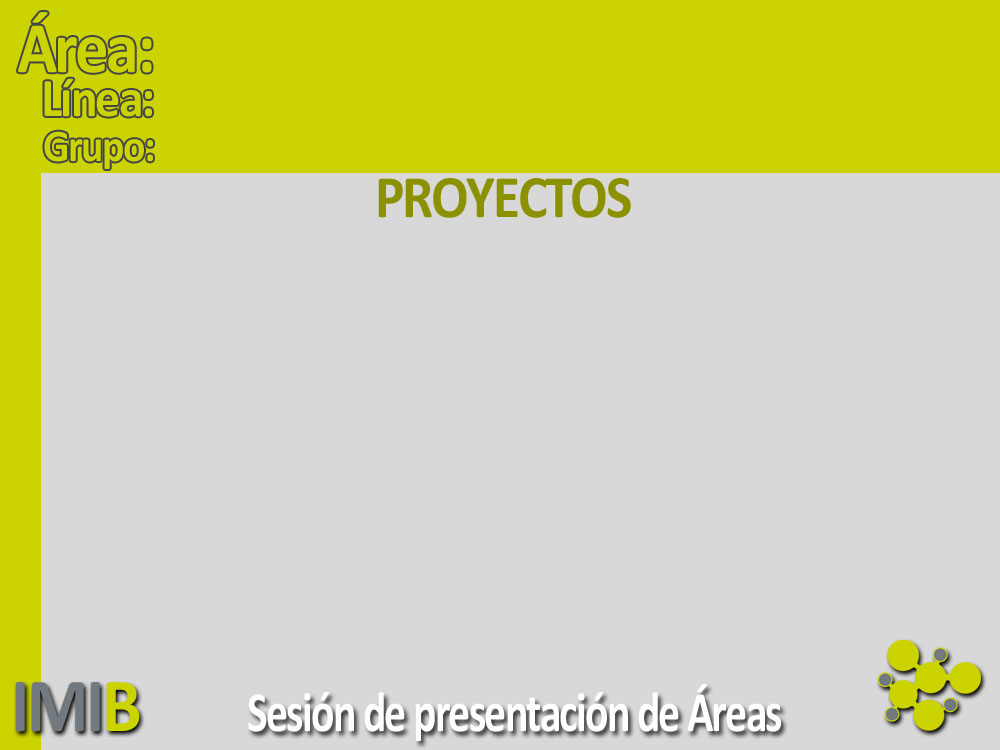 6
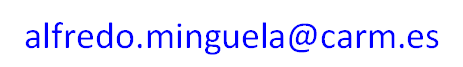 3
Microbiología Clínica/Medicina Tropical
Microbiología Clínica
4. Unraveling in utero determinants predicting lung function in infants: a step for prenatal prevention of asthma.
Proyecto de Excelencia.
IP: Luis V. García-Marcos Álvarez.
Ministerio de Economía y Competitividad, ISCIII.
Cuantía total: 900.000 euros.
Duración: 1/1/2016-31/12/2018.
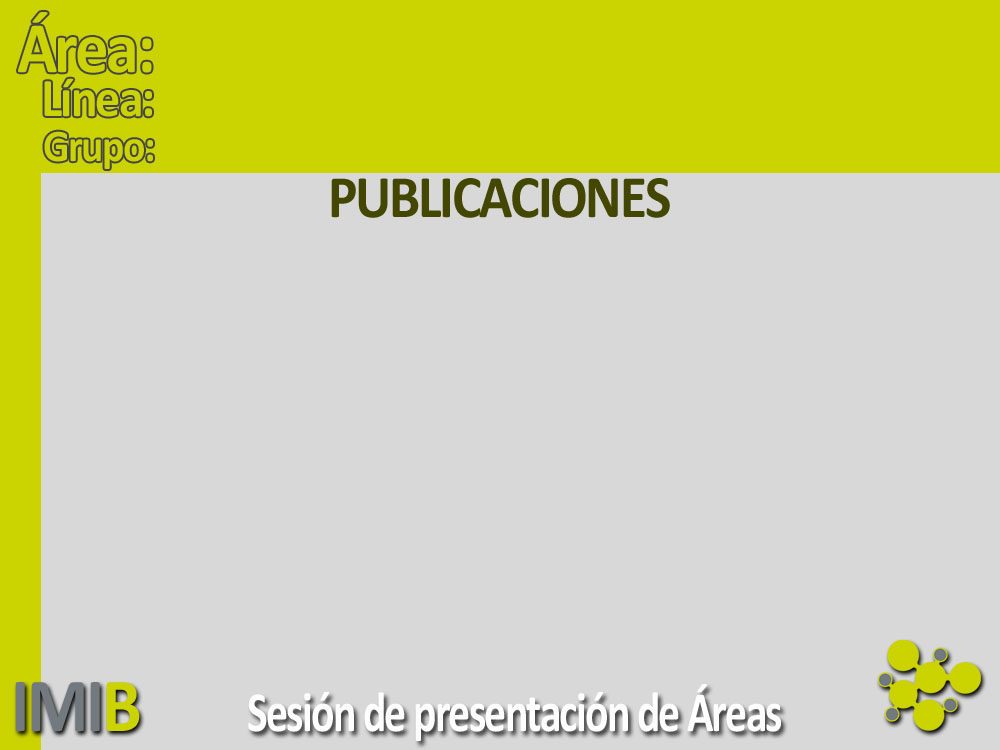 6
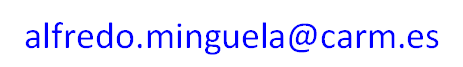 3
Microbiología Clínica/Medicina Tropical
Medicina Tropical
1. A 12-mer repetitive antigenic epitope from Trypanosoma cruzi is a potential marker of therapeutic efficacy in chronic Chagas' disease. Fernandez-Villegas A, Thomas MC, Carrilero B, Lasso P, Egui A, Murcia L, Segovia M, Alonso C, López MC. J Antimicrob Chemother. 2016. 71: 2005-9. (FI, 4,919).

2. Differential phenotypic and functional profiles of TcCA-2 -specific cytotoxic CD8+ T cells in the asymptomatic versus cardiac phase in Chagasic patients. Egui A, Thomas MC, Carrilero B, Segovia M, Alonso C, Marañón C, López MC.
PLoS One. 2015. 10:e 0122115. (FI, 4,411).

3. The innate immune response status correlates with a divergent clinical course in congenital Chagas disease of twins born in a non-endemic country.
Fernández-Villegas A, Thomas MC, Carrilero B, Téllez C, Marañón C, Murcia L, Moralo S, Alonso C, Segovia M, López MC.
Acta Trop. 2014.140: 84-90. (FI, 2,380).
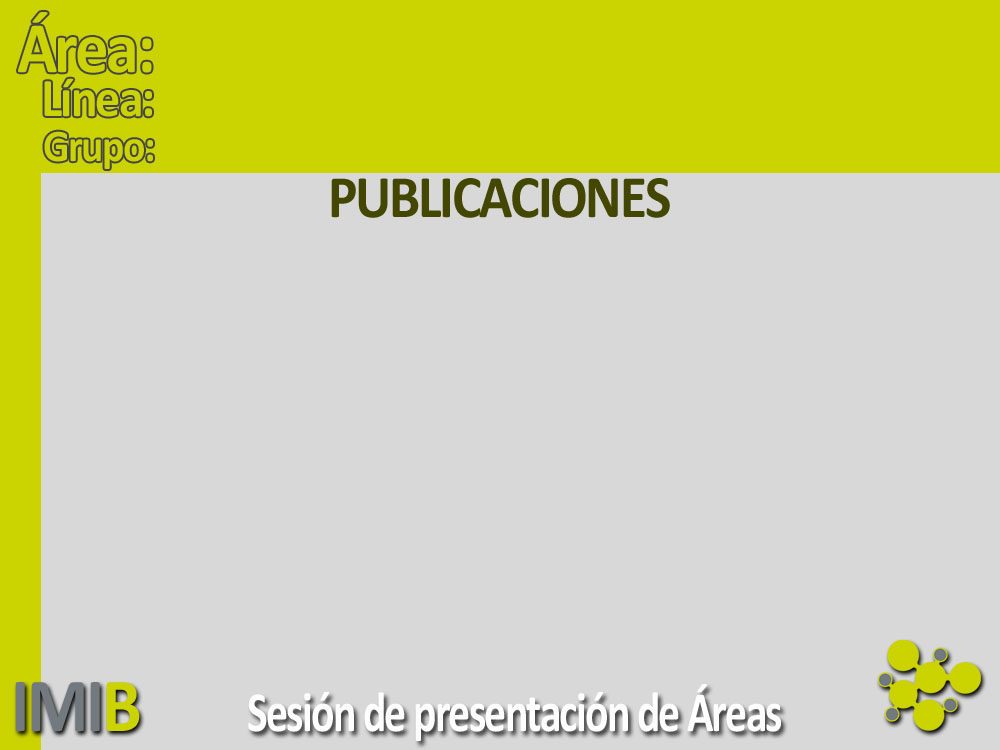 6
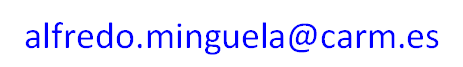 3
Microbiología Clínica/Medicina Tropical
Medicina Tropical
4, Benznidazole treatment reduces the induction of indoleamine 2,3-dioxygenase (IDO) enzymatic activity in Chagas disease symptomatic patients. Marañón C, Egui A, Fernández-Villegas A, Carrilero B, Thomas MC, Segovia M, López MC.
Parasite Immunol. 2013. 35: 180-7. (FI, 1,917).

5. Risk factors and primary prevention of congenital Chagas disease in a nonendemic country. Murcia L, Carrilero B, Munoz-Davila MJ, Thomas MC, López MC, Segovia M. Clin Infect Dis. 2013. 56: 496-502. (FI, 8,736).

6. Characterization of an immunodominant antigenic epitope from Trypanosoma cruzi as a biomarker of chronic Chagas' disease pathology. Thomas MC, Fernández-Villegas A, Carrilero B, Marañón C, Saura D, Noya O, Segovia M, Alarcón de Noya B, Alonso C, López MC. Clin Vaccine Immunol. 2012. 19: 167-73. (FI, 2,277).
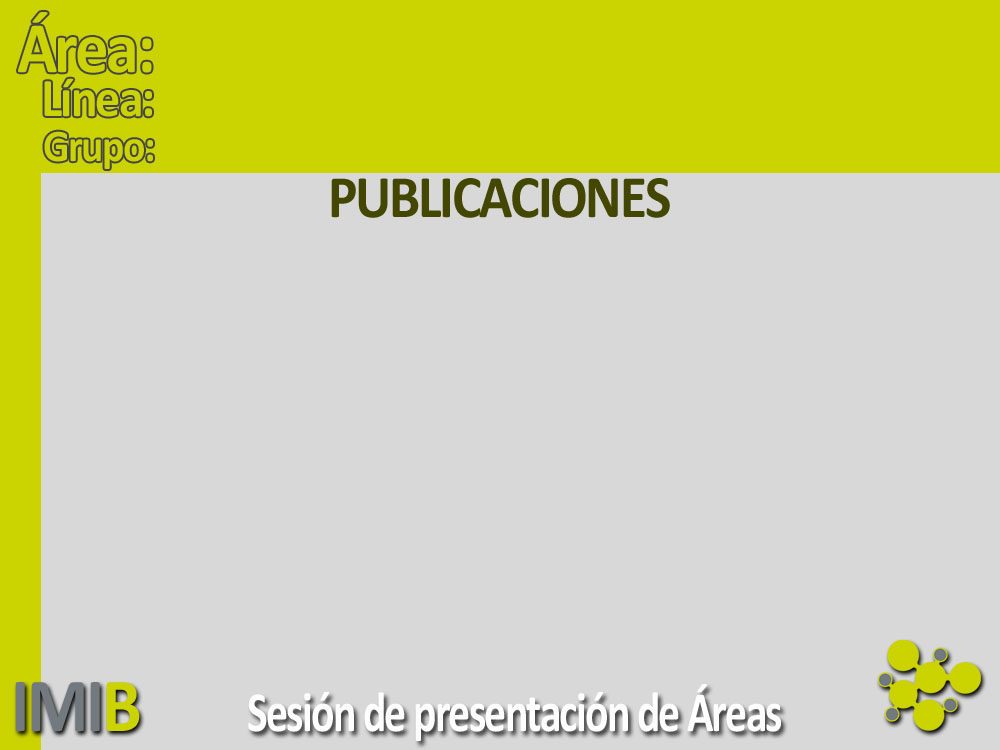 6
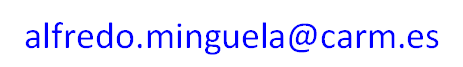 3
Microbiología Clínica/Medicina Tropical
Medicina Tropical
7. Spatial distribution of human asymptomatic Leishmania infantum infection in southeast Spain: a study of environmental, demographic and social risk factors.
Pérez-Cutillas P, Goyena E, Chitimia L, De la Rúa P, Bernal LJ, Fisa R, Riera C, Iborra A, Murcia L, Segovia M, Berriatua E. Acta Trop. 2015; 146:127-34. (FI, 2,380).

8. Evidence for widespread Leishmania infantum infection among wild carnivores in L. infantum periendemic northern Spain. Del Río L, Chitimia L, Cubas A, Victoriano I, De la Rúa P, Gerrikagoitia X, Barral M, Muñoz-García CI, Goyena E, García-Martínez D, Fisa R, Riera C, Murcia L, Segovia M, Berriatua E. Prev Vet Med. 2014. 113: 430-5. (FI, 2.389).
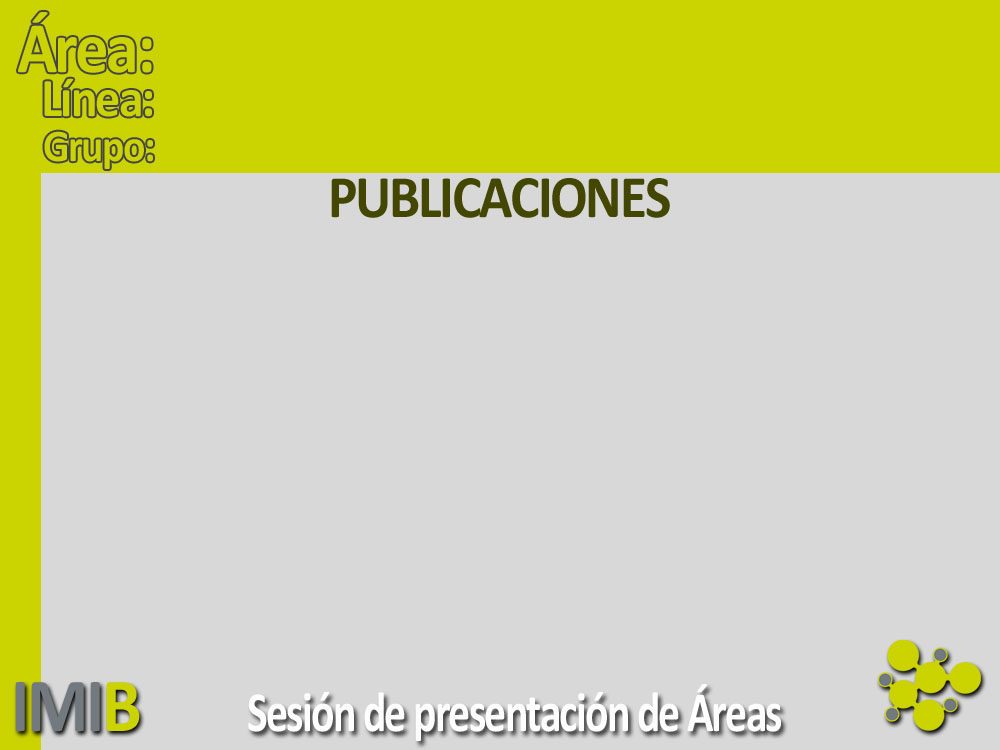 6
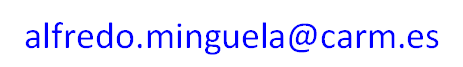 3
Microbiología Clínica/Medicina Tropical
Microbiología Clínica
9. Emergence of cfr-Mediated Linezolid Resistance in a Methicillin-Resistant Staphylococcus aureus Epidemic Clone Isolated from Patients with Cystic Fibrosis.
de Dios Caballero J, Pastor MD, Vindel A, Máiz L, Yagüe G, Salvador C, Cobo M, Morosini MI, Del Campo R, Cantón R; GEIFQ Study Group. Antimicrob Agents Chemother. 2015. 60: 1878-82. (FI, 4,415).

10. Prevalence of plasmid-mediated quinolone resistance determinants in extended-spectrum β-lactamase-producing and -non-producing enterobacteria in Spain. Albert M, Yagüe G, Fernández M, Viñuela L, Segovia M, Muñoz JL.
Int J Antimicrob Agents. 2014. 43: 390-1. (FI, 4,097).
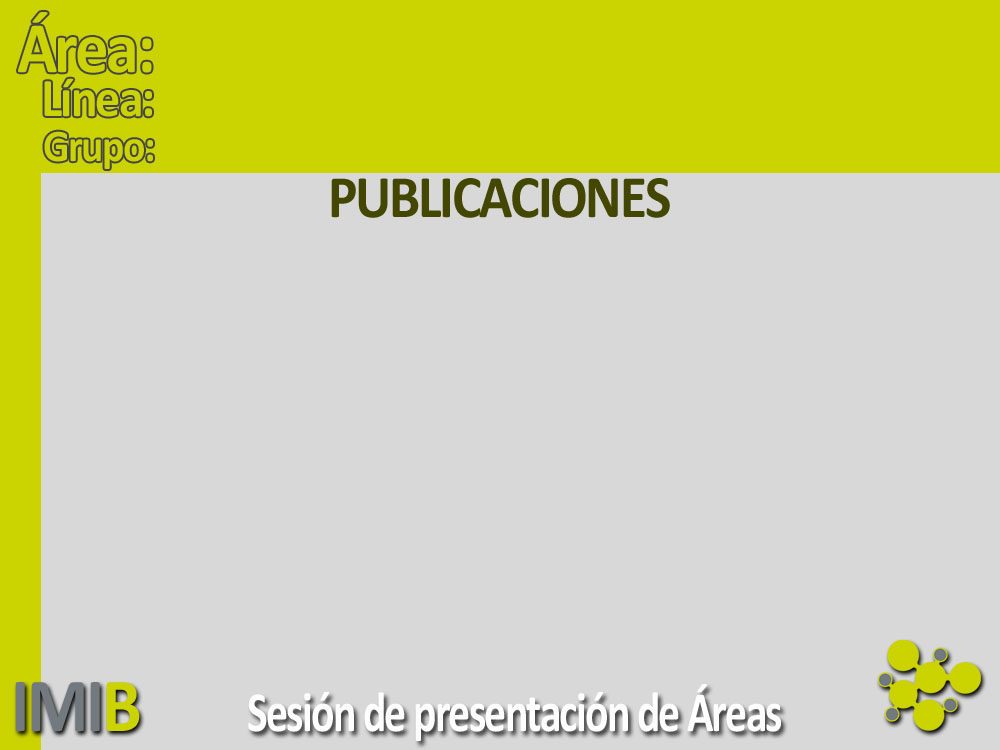 6
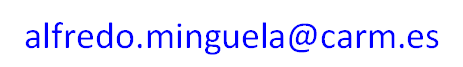 3
Microbiología Clínica/Medicina Tropical
Microbiología Clínica
11. Comparative evaluation of Vitek 2 identification and susceptibility testing of urinary tract pathogens directly and isolated from chromogenic media.
Munoz-Dávila MJ, Roig M, Yagüe G, Blázquez A, Salvador C, Segovia M.
Eur J Clin Microbiol Infect Dis. 2013. 32: 773-80. (FI, 2,857).

12. Multidrug and carbapenem-resistant Acinetobacter baumannii infections: Factors associated with mortality. Hernández-Torres A, García-Vázquez E, Gómez J, Canteras M, Ruiz J, Yagüe G. Med Clin (Barc). 2012. 138: 650-5.
(FI, 1,267).
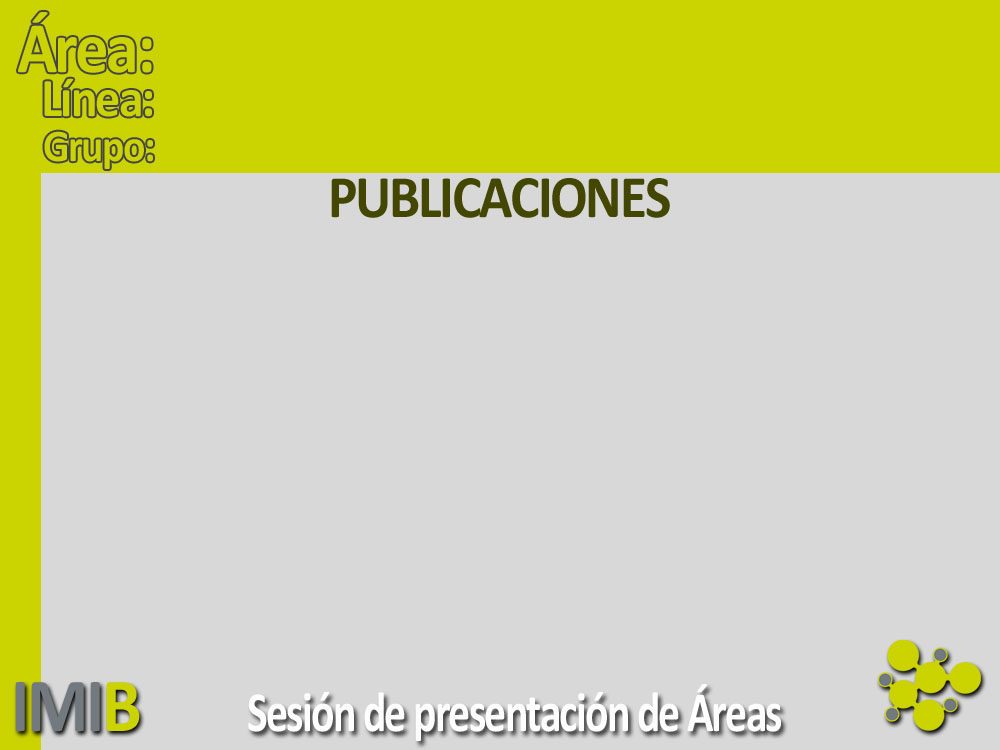 6
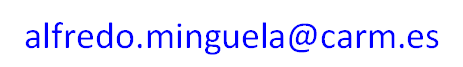 3
Microbiología Clínica/Medicina Tropical
Microbiología Clínica
13. Ether-linked lipids of Dermabacter hominis, a human skin actinobacterium. Valero-Guillén PL, Fernández-Natal I, Marrodán-Ciordia T, Tauch A, Soriano F. Chem Phys Lipids. 2016. 196: 24-32. (FI, 2,901).

14. Cord factors from atypical mycobacteria (Mycobacterium alvei, Mycobacterium brumae) stimulate the secretion of some pro-inflammatory cytokines of relevance in tuberculosis. Linares C, Bernabéu A, Luquin M, Valero-Guillén PL. Microbiology. 2012.158: 2878-85. (FI, 2,268).

15. Nocardia brasiliensis cell wall lipids modulate macrophage and dendritic responses that favor development of experimental actinomycetoma in BALB/c mice. Trevino-Villarreal JH, Vera-Cabrera L, Valero-Guillén PL, Salinas-Carmona MC. Infect Immun. 2012. 80: 3587-601. (FI, 3,603).